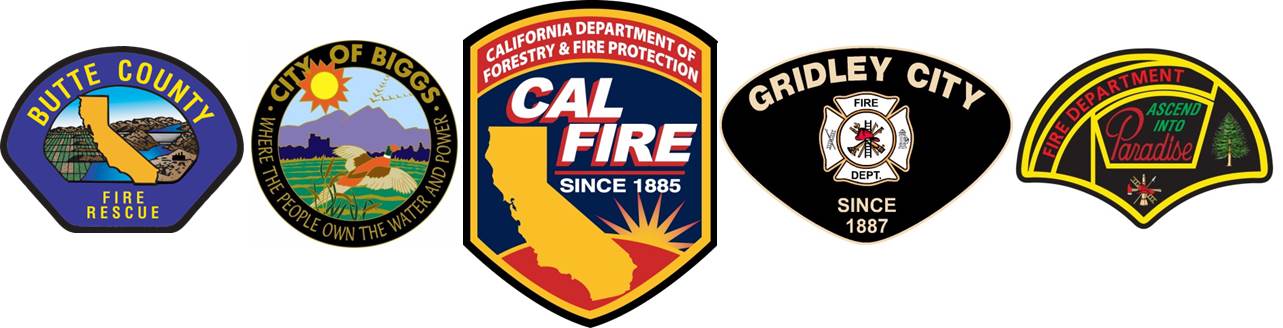 CAL FIRE Butte Unit
Proudly Serving the County of Butte, the Cities of Biggs, Gridley, and the Town of Paradise Fire Department’s
Volunteer Firefighter 
Standard Operating Procedures
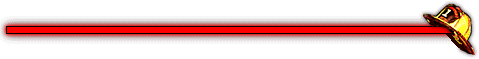 John Messina
Fire Chief
August 2020